Бюджет для граждан
 к проекту бюджета
Изобильненского муниципального округа Ставропольского края 
на 2025 год и плановый период 2026-2027 годов
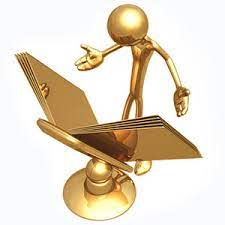 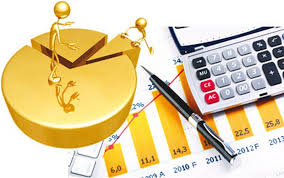 ГЛОССАРИЙ
Администратор доходов бюджета - орган государственной власти (государственный орган), орган местного самоуправления, орган местной администрации, орган управления государственным внебюджетным фондом, Центральный банк Российской Федерации, бюджетное учреждение, осуществляющие в соответствии с законодательством Российской Федерации контроль за правильностью исчисления, полнотой и своевременностью уплаты, начисление, учет, взыскание и принятие решений о возврате (зачете) излишне уплаченных (взысканных) платежей, пеней и штрафов по ним, являющихся доходами бюджетов бюджетной системы Российской Федерации.

Администратор источников финансирования дефицита бюджета (администратор источников финансирования дефицита соответствующего бюджета) - орган государственной власти (государственный орган), орган местного самоуправления, орган местной администрации, орган управления государственным внебюджетным фондом, иная организация, имеющие право в соответствии с Бюджетным кодексом осуществлять операции с источниками финансирования дефицита бюджета.

Бюджет – форма образования и расходования денежных средств, предназначенных для финансового обеспечения 
задач и   функций государства и местного самоуправления.

Бюджетная роспись - документ, который составляется и ведется главным распорядителем бюджетных средств (главным администратором источников финансирования дефицита бюджета) в соответствии с Бюджетным кодексом в целях исполнения бюджета по расходам (источникам финансирования дефицита бюджета). 

Бюджетная система Российской Федерации - основанная на экономических отношениях и государственном устройстве Российской Федерации, регулируемая законодательством Российской Федерации совокупность федерального бюджета, бюджетов субъектов Российской Федерации, местных бюджетов и бюджетов государственных внебюджетных фондов.

Бюджетная смета - документ, устанавливающий в соответствии с классификацией расходов бюджетов лимиты бюджетных обязательств казенного учреждения.

Бюджетное учреждение - государственное (муниципальное) учреждение, финансовое обеспечение выполнения функций которого, в том числе по оказанию государственных (муниципальных) услуг физическим и юридическим лицам в соответствии с государственным (муниципальным) заданием, осуществляется за счет средств соответствующего бюджета на основе бюджетной сметы.
ГЛОССАРИЙ
Бюджетные ассигнования - предельные объемы денежных средств, предусмотренных в соответствующем финансовом году для исполнения бюджетных обязательств.

Бюджетные инвестиции - бюджетные средства, направляемые на создание или увеличение за счет средств бюджета стоимости государственного (муниципального) имущества.

Бюджетные обязательства - расходные обязательства, подлежащие исполнению в соответствующем финансовом году.

Бюджетный кредит - денежные средства, предоставляемые бюджетом другому бюджету бюджетной системы Российской Федерации, юридическому лицу (за исключением государственных (муниципальных) учреждений), иностранному государству, иностранному юридическому лицу на возвратной и возмездной основах.

Бюджетный процесс - регламентируемая законодательством Российской Федерации деятельность органов государственной власти, органов местного самоуправления и иных участников бюджетного процесса по составлению и рассмотрению проектов бюджетов, утверждению и исполнению бюджетов, контролю за их исполнением, осуществлению бюджетного учета, составлению, внешней проверке, рассмотрению и утверждению бюджетной отчетности.

Ведомственная структура расходов бюджета - распределение бюджетных ассигнований, предусмотренных законом (решением) о бюджете на соответствующий финансовый год главным распорядителям бюджетных средств, по разделам, подразделам, целевым статьям и видам расходов бюджетной классификации Российской Федерации.

Временный кассовый разрыв - прогнозируемая в определенный период текущего финансового года недостаточность на едином счете бюджета денежных средств, необходимых для осуществления кассовых выплат из бюджета.

Главный администратор доходов бюджета - определенный законом (решением) о бюджете орган государственной власти (государственный орган), орган местного самоуправления, орган местной администрации, орган управления государственным внебюджетным фондом, Центральный банк Российской Федерации, иная организация, имеющие в своем ведении администраторов доходов бюджета и (или) являющиеся администраторами доходов бюджета, если иное не установлено Бюджетным кодексом.
ГЛОССАРИЙ
Главный администратор источников финансирования дефицита бюджета (главный администратор источников финансирования дефицита соответствующего бюджета) - определенный законом (решением) о бюджете орган государственной власти (государственный орган), орган местного самоуправления, орган местной администрации, орган управления государственным внебюджетным фондом, иная организация, имеющие в своем ведении администраторов источников финансирования дефицита бюджета и (или) являющиеся администраторами источников финансирования дефицита бюджета.

Главный распорядитель бюджетных средств (главный распорядитель средств соответствующего бюджета) - орган государственной власти (государственный орган), орган управления государственным внебюджетным фондом, орган местного самоуправления, орган местной администрации, а также наиболее значимое учреждение науки, образования, культуры и здравоохранения, указанное в ведомственной структуре расходов бюджета, имеющие право распределять бюджетные ассигнования и лимиты бюджетных обязательств между подведомственными распорядителями и (или) получателями бюджетных средств.

Государственный или муниципальный долг - обязательства, возникающие из государственных или муниципальных заимствований, гарантий по обязательствам третьих лиц, другие обязательства в соответствии с видами долговых обязательств, установленными Бюджетным кодексом, принятые на себя Российской Федерацией, субъектом Российской Федерации или муниципальным образованием.

Денежные обязательства - обязанность получателя бюджетных средств уплатить бюджету, физическому лицу и юридическому лицу за счет средств бюджета определенные денежные средства в соответствии с выполненными условиями гражданско-правовой сделки, заключенной в рамках его бюджетных полномочий, или в соответствии с положениями закона, иного правового акта, условиями договора или соглашения.

Дефицит бюджета - превышение расходов бюджета над его доходами.

Дотации - межбюджетные трансферты, предоставляемые на безвозмездной и безвозвратной основе без установления направлений и (или) условий их использования.

Доходы бюджета - поступающие в бюджет денежные средства, за исключением средств, являющихся в соответствии с настоящим Кодексом источниками финансирования дефицита бюджета.
ГЛОССАРИЙ
Кассовое обслуживание исполнения бюджета - проведение и учет операций по кассовым поступлениям в бюджет  и кассовым выплатам из бюджета.

Лимит бюджетных обязательств - объем прав в денежном выражении на принятие бюджетным учреждением бюджетных обязательств и (или) их исполнение в  текущем финансовом году (текущем финансовом году и плановом периоде).

Межбюджетные отношения - взаимоотношения между публично-правовыми образованиями по вопросам регулирования бюджетных правоотношений, организации и осуществления бюджетного процесса.

Межбюджетные трансферты - средства, предоставляемые одним бюджетом бюджетной системы Российской Федерации другому бюджету бюджетной системы Российской Федерации. 

Отчетный финансовый год - год, предшествующий текущему финансовому году.

Очередной финансовый год - год, следующий за текущим финансовым годом.

Получатель бюджетных средств (получатель средств соответствующего бюджета) - орган государственной власти (государственный орган), орган управления государственным внебюджетным фондом, орган местного самоуправления, орган местной администрации, находящееся в ведении главного распорядителя (распорядителя) бюджетных средств бюджетное учреждение, имеющие право на принятие и (или) исполнение бюджетных обязательств за счет средств соответствующего бюджета.

Профицит бюджета - превышение доходов бюджета над его расходами.

Расходы бюджета - выплачиваемые из бюджета денежные средства, за исключением средств, являющихся в соответствии с Бюджетным кодексом источниками финансирования дефицита бюджета. 

Текущий финансовый год - год, в котором осуществляется исполнение бюджета, составление и рассмотрение проекта бюджета на очередной финансовый год (очередной финансовый год и плановый период).
Административно – территориальное деление
В состав территории муниципального округа входят 25 населенных пунктов: 

станица Баклановская 
хутор Беляев 
станица Гаевская 
город Изобильный 
станица Каменнобродская 
хутор Козлов 
хутор Красная Балка 
поселок Левоегорлыкский 
село Московское 
село Найденовка 
поселок Новоизобильный
станица Новотроицкая
поселок Передовой 
село Подлужное 
село Птичье 
станица Рождественская 
поселок Рыздвяный 
хутор Смыков 
поселок Солнечнодольск 
хутор Спорный 
станица Староизобильная 
хутор Сухой 
село Тищенское 
станица Филимоновская
хутор Широбоков.
Муниципальное образование – Изобильненский муниципальный округ Ставропольского края образован в границах Изобильненского района, наделен статусом муниципального округа в соответствии с Законом Ставропольского края от 30 мая 2023 года №45-кз «О наделении Изобильненского городского округа Ставропольского края статусом муниципального округа».

Изобильненский муниципальный округ расположен в северо-западной части Ставропольского края. Общая площадь района составляет 193518 га, в том числе сельхозугодий - 166768 га, из них пашни - 127933 га.
 Природные условия округа характеризуются умеренно-континентальным климатом и в целом, спокойным рельефом, лучшими по качеству почвами – черноземом. Рельеф округа прорезан Большим Ставропольским каналом и руслами рек Егорлык, Ташла, Татарка, многочисленными прудами, а также Новотроицким водохранилищем. 
	 В районе имеется развитая сеть автомобильных дорог с твердым покрытием. Общая протяженность автомобильных дорог краевого значения 319,7 км, ведомственного значения - 310,2 км, городских - 121,2 км.
Административным центром муниципального 
округа является город Изобильный.
Основные показатели социально – экономического развития  Изобильненского муниципального округа Ставропольского края
Основные цели и направления бюджетной политики Изобильненского муниципального округа Ставропольского края
Обеспечение ответственной бюджетной политики округа и  нара­щивание устойчивости муниципальных финансов
ЦЕЛЬ
Управление собственными доходами муниципального округа
Обеспечение долгосрочной устойчивости и сбалансированности бюджетной системы муниципального округа
НАПРАВЛЕНИЯ
Улучшение качества жизни населения округа и адресное решение социальных проблем путем достижения национальных и региональных целей развития на территории округа
Повышение эффективности бюджетных расходов
Развитие инициативного бюджетирования
Основные направления налоговой политики Изобильненского муниципального округа Ставропольского края
Основными направлениями налоговой политики муниципального округа на 2025 год и плановый период 2026 и 2027 годов являются:
Укрепление налогового потенциала бюджета округа за счет наращивания стабильных доходных источников и мобилизации в бюджет округа имеющихся резервов;
Стимулирование инвестиционной и инновационной активности хозяйствующих субъектов;
Оценка эффективности налоговых расходов муниципального округа;
Повышение эффективности управления муниципальными активами.
Совершенствование администрирования налоговых и неналоговых доходов бюджета округа.
Уровень долговой нагрузки на бюджет Изобильненского муниципального округа Ставропольского края
Предельный объем муниципального долга Изобильненского муниципального округа на 2025 год – 0,00 млн. рублей, 2026 год – 0,0 млн. рублей, 2027 год – 0,0 млн. рублей.

Основной целью долговой политики является минимизация муниципальных заимствований на стадии планирования бюджета.

Основными задачами долговой политики являются:
Минимизация размера дефицита бюджета округа;
Сохранение имеющегося уровня долговых обязательств;
Недопущение необоснованных муниципальных заимствований.

Инструменты долговой политики:
Кредиты кредитных организаций;
Бюджетные кредиты, получаемые от бюджетов бюджетной системы Российской Федерации.

Основные риски, связанные с реализацией долговой политики:
Риск снижения ликвидности рынка заимствований;
Риск роста процентных ставок.
Результаты оценки качества управления бюджетным процессом и стратегического планирования в Изобильненском муниципальном округе Ставропольского края
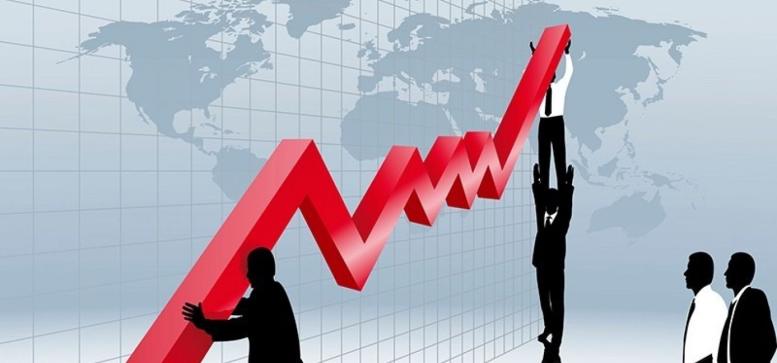 Основные характеристики бюджета Изобильненского муниципального округа Ставропольского края на 2025 год и плановый период 2026 и 2027 годов
млн. руб.
Безвозмездные поступления от других бюджетов бюджетной системы Российской Федерации
Структура налоговых и неналоговых доходовна 2018 - 2021 годы
НАЛОГОВЫЕ И НЕНАЛОГОВЫЕ ДОХОДЫ БЮДЖЕТА ИЗОБИЛЬНЕНСКОГО МУНИЦИПАЛЬНОГО ОКРУГА СТАВРОПОЛЬСКОГО КРАЯ НА 2024-2027 ГОДЫ
млн. рублей
ИНФОРМАЦИЯ О  ДОХОДАХ БЮДЖЕТА ИЗОБИЛЬНЕНСКОГО 
МУНИЦИПАЛЬНОГО ОКРУГА СТАВРОПОЛЬСКОГО КРАЯ

При определении прогнозируемого объема доходов бюджета муниципального округа на 2025 год и плановый период 2026 и 2027 годов учитывались следующие концептуальные позиции и сведения, полученные в рамках формирования проекта решения: 
введение новой прогрессивной шкалы по налогу на доходы физических лиц;
внесение изменений в налоговое законодательство в части применения стандартных налоговых вычетов при исчислении налога на доходы физических лиц;
установление новых нормативов отчислений от налога на доходы физических лиц в отношении налоговой базы превышающей 2,4 миллиона рублей;
установление на 2025 год коэффициента, отражающего региональные особенности рынка труда на территории Ставропольского края, используемого для расчета размера фиксированных авансовых платежей, уплачиваемых иностранными гражданами, осуществляющими трудовую деятельность по найму в Российской Федерации на основании патента;
индексация ставок акцизов на нефтепродукты, изменение порядка их перераспределения между субъектами Российской Федерации;
увеличение порога получаемого дохода для возможности применения упрощенной системы налогообложения  (далее – УСН) с 200 миллионов рублей до 450 миллионов рублей;
отмена освобождения от уплаты налога на добавленную стоимость для плательщиков УСН, в том числе переходящих на УСН с 01 января 2025 года, чьи доходы в предшествующем налоговом периоде, учитываемые для целей налогообложения в совокупности превысили 60 миллионов рублей;
отмена с 01 января 2025 года повышенных ставок по УСН в размере 8 и 20 процентов при превышении в течение налогового периода порога доходов в размере 150 миллионов рублей;
продление предоставления «налоговых каникул» для отдельных категорий нало­гоплательщиков - индивидуальных предпринимателей, применяющих УСН  и патентную систему налогообложения до 01 января 2027 года;
ИНФОРМАЦИЯ О  ДОХОДАХ БЮДЖЕТА ИЗОБИЛЬНЕНСКОГО 
МУНИЦИПАЛЬНОГО ОКРУГА СТАВРОПОЛЬСКОГО КРАЯ

10)	повышение ставки по налогу на имущество физических лиц в отношении объектов недвижимости, кадастровая стоимость которых превышает 300,0 миллионов рублей до 2,5 процентов;
11)	стимулирующие меры поддержки бизнеса, применяемые на федеральном и региональном уровне с целью создания условия для импортозамещения ввозимых товаров и стабилизации экономики государства;
12)	продление действия льгот отдельным категориям граждан  Российской  Федерации, принимающим   (принимавшим)   участие   в   специальной  военной  операции, проводимой на территориях Украины, Донецкой Народной Республики и Луганской Народной  Республики  с  24  февраля 2022 года и на территориях Запорожской области   и   Херсонской   области   с  30  сентября  2022  года, а также членам их семей на налоговый период 2024 года;
13)	введение института туристического налога;
14)	введение в действие нового Порядка определения размера арендной платы за земельные участки, находящиеся в муниципальной собственности Изобильненского муниципального округа Ставропольского края, и предоставленные в аренду без торгов, утвержденного решением Думы Изобильненского муниципального округа Ставропольского края  от 30 августа 2024 года № 256;
15)	прекращение в 2025 году деятельности на территории муниципального округа юридического лица, уплачивающего в бюджет муниципального округа существенные суммы налога на доходы с физических лиц, открывшего на территории округа обособленное подразделения на время выполнения строительных и пусконаладочных работ, предусмотренных контрактом.
ИНФОРМАЦИЯ О  ДОХОДАХ БЮДЖЕТА 
ИЗОБИЛЬНЕНСКОГО МУНИЦИПАЛЬНОГО ОКРУГА СТАВРОПОЛЬСКОГО КРАЯ
Объем доходов бюджета муниципального округа без учета безвозмездных поступлений определен на 2025 год в сумме 1 342 825 526,86 рубля, в том числе налоговые доходы – 1 240 824 762,80 рубля, неналоговые доходы – 102 000 764,06 рубля. 
Прогнозируемый прирост поступлений налоговых и неналоговых доходов в бюджет муниципального округа в 2025 году к первоначальному плану доходов на 2024 год составит 187 152 819,94 рубля или 16,19 процента.
Объем доходов бюджета муниципального округа без учета безвозмездных поступлений на 2026 год определен в сумме 1 443 787 907,73 рубля, в том числе налоговые доходы – 1 341 902 417,00 рубля, неналоговые доходы – 101 885 490,73 рубля. 
Прогнозируемый прирост поступлений налоговых и неналоговых доходов в бюджет муниципального округа в 2026 году прогнозно составит 100 962 380,87 рубля или 7,52 процента по отношению к  планируемым показателям на 2025 год.
Объем доходов бюджета муниципального округа без учета безвозмездных поступлений определен на 2027 год  в сумме 1 500 727 922,73 рубля, в том числе налоговые доходы – 1 404 833 047,00 рублей, неналоговые доходы – 95 894 875,73 рубля. 
Прогнозируемый рост поступлений налоговых и неналоговых доходов в бюджет муниципального округа в 2027 году составит 56 940 015,00 рублей или 3,94 процента по отношению к  планируемым показателям на 2026 год.
РАСХОДЫ БЮДЖЕТА ПО РАЗДЕЛАМ И ПОДРАЗДЕЛАМ КЛАССИФИКАЦИИ РАСХОДОВ БЮДЖЕТА НА 2023-2026 ГОДЫ
млн. руб.
Структура расходов бюджета
млн. рублей
Социальные выплаты (435,2)
(213) Коммунальные услуги
Налоги
(21,7)
148,4Благоустройство
Содержание дорог
(100,7)
Прочие расходы (355,6)
2930,9
Оплата труда 
с начислениями (1 656,3)
9
ОБЩЕСТВЕННО-ЗНАЧИМЫЕ ПРОЕКТЫ В 2025 ГОДУ
млн. рублей
Благоустройство сквера в п. Солнечнодольске
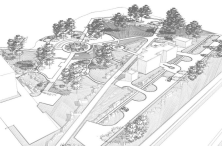 0,5
Капитальный ремонт и ремонт автомобильных дорог общего пользования местного значения
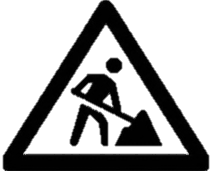 100,7
Транспортное обслуживание населения сельских территорий
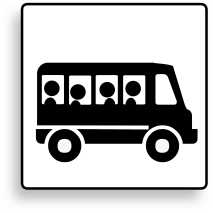 5,6
Обеспечение доступным и комфортным жильем молодых семей
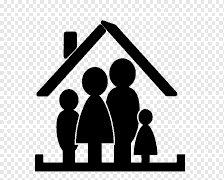 12,4
Расходы бюджета в разрезе видов расходов бюджета на 2025 год и плановый период 2026 и 2027 годы
млн. руб.
Сведения о расходах бюджета в разрезе муниципальных программ
млн. руб.
Информация о расходах бюджета в разрезе муниципальных программ с данными о достигнутых и планируемых целевых показателях программ*
Информация о расходах бюджета в разрезе муниципальных программ с данными о достигнутых и планируемых целевых показателях программ
Информация о расходах бюджета в разрезе муниципальных программ с данными о достигнутых и планируемых целевых показателях программ
Информация о расходах бюджета в разрезе муниципальных программ с данными о достигнутых и планируемых целевых показателях программ
Информация о расходах бюджета в разрезе муниципальных программ с данными о достигнутых и планируемых целевых показателях программ
Информация о расходах бюджета в разрезе муниципальных программ с данными о достигнутых и планируемых целевых показателях программ
*На данных слайдах представлены неполные сведения о количестве индикаторов достижения цели. Полная информация о муниципальных программах  размещена на официальном сайте администрации Изобильненского городского округа Ставропольского края по адресу  http://www.izobadmin.ru/taxonomy/term/345
Национальные проекты в 2025 году
Национальные проекты
Сумма,
млн. руб.
Кол-во рег.  проектов
1,2
«Семья»           1       32,8

«Образование»   2      103,3
Человеческий капитал
136,6
136,1
135,4
Федеральный и краевой бюджет
Комфортная среда для жизни
«Жилье и 
 городская 
  среда»        1         0,5
Местный бюджет
(софинансирование)
270,8
0,5
285,2
РАСХОДЫ   ОТРАСЛЕЙ   СОЦИАЛЬНО-КУЛЬТУРНОЙ   СФЕРЫ
Сведения о расходах в 
социально-культурной сфере
На финансовое обеспечение отраслей социально-культурной сферы: социальная политика, образование, культура, физкультура и спорт предусмотрено:

 2024 год – 2 215,5 тыс. руб. или 76,3% от общего объема расходов;

 2025 год – 2 191,4 тыс. руб. или 74,8% от общего объема расходов.

2026 год – 2 115,9 тыс. руб. или 77,4% от общего объема расходов

 2027 год – 2 018,1 тыс. руб. или 75,6% от общего объема расходов;
Структура расходов бюджета по социальной политике Изобильненского муниципального округа
млн. руб.
СОЦИАЛЬНАЯ ПОЛИТИКА ИЗОБИЛЬНЕНСКОГО МУНИЦИПАЛЬНОГО ОКРУГА 
С УЧЕТОМ ИНТЕРЕСОВ  ЦЕЛЕВЫХ ГРУПП
СОЦИАЛЬНАЯ ПОЛИТИКА ИЗОБИЛЬНЕНСКОГО ГОРОДСКОГО ОКРУГА
СОЦИАЛЬНАЯ ПОЛИТИКА ИЗОБИЛЬНЕНСКОГО МУНИЦИПАЛЬНОГО ОКРУГА 
С УЧЕТОМ ИНТЕРЕСОВ  ЦЕЛЕВЫХ ГРУПП
Предоставление мер социальной поддержки семьям и детям
Социальный контракт
Социальный контракт - один из видов государственной социальной помощи малоимущим семьям и 
одиноко проживающим гражданам. В Ставропольском крае она предоставляется с 2014 года.
    Цель социального контракта — помочь человеку преодолеть сложную ситуацию. В результате 
у обратившегося за помощью должен появиться постоянный источник дохода.
Структура расходов бюджета в сфере образования Изобильненского муниципального округа
млн. руб.
Расходы на содержание детей-сирот
тыс. руб.
Сведения об учреждениях в сфере образования
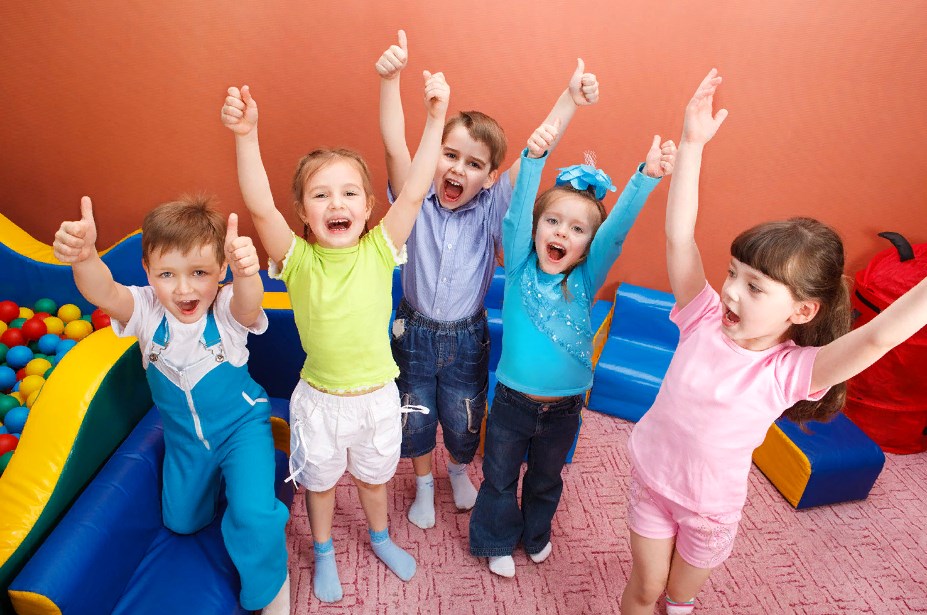 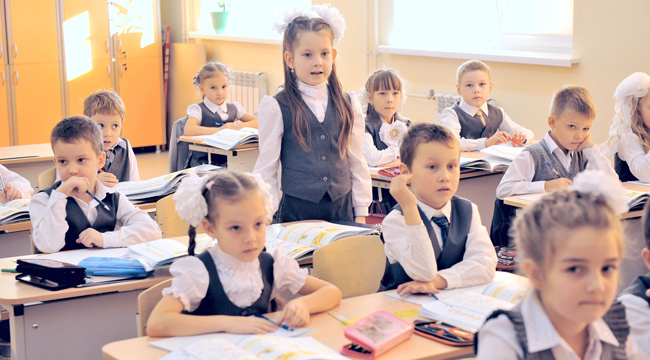 Средства краевого бюджета на образование в Изобильненском муниципальном округе
Ежегодно из краевого бюджета бюджету Изобильненского муниципального выделяются денежные средства на обеспечение гарантий реализации прав на получение общедоступного и бесплатного дошкольного образования, начального общего, основного общего, среднего общего образования.
млн. руб.
Структура расходов бюджета в сфере культуры Изобильненского муниципального округа
млн. руб.
В Изобильненском муниципальном округе находится 6 учреждений 
дополнительного образования детей, в том числе 3 филиала: 
в городе Изобильном -  Детские школы Искусств №1 и № 2, 
                                       детская художественная школа ,
в поселке Солнечнодольск - детская школа искусств и художественная школа,
в поселке Рыздвяном – детская школа искусств, 
в селе Московском – филиал детской школы искусств п. Рыздвяный,
в селе Птичьем – филиал детской школы искусств №1 ,
в селе Тищенском - филиал детской школы искусств №1.  Всего 1 165 обучающихся.
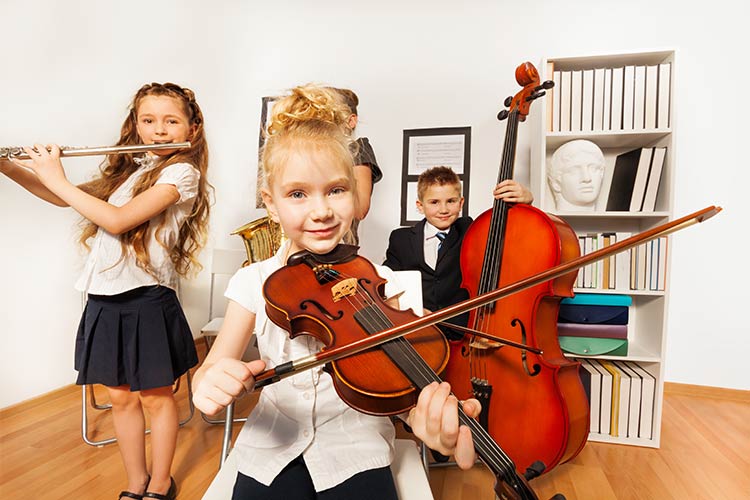 Структура расходов бюджета в сфере физической культуры и спорта Изобильненского муниципального округа
млн. руб.
На территории Изобильненского муиципального округа действует специализированное
 учреждение по оказанию услуг в сфере физической культуры и спорта - «Спорткомплекс «Юность»
РЕАЛИЗОВАННЫЕ  МЕСТНЫЕ   ИНИЦИАТИВЫ в 2024 году
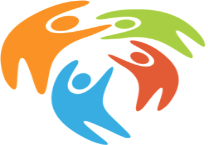 10
44 672,40
Ремонт автомобильных дорог
1
Ремонт спортивной площадки
3 827,04
2
Обустройство мест захоронения
5 972,71
2
Благоустройство детской площадки
7 940,08
Ремонт и обустройство парковой
зоны
1
3 538,99
1
2 611,22
Озеленение сквера
Показатели доходов и расходов на одного жителя
Показатели расходов на одного жителя
Показатели доходов на одного жителя
тыс. руб.
тыс. руб.
Контактная информация

«Бюджет для граждан» 
подготовлен финансовым управлением администрации Изобильненского муниципального округа Ставропольского края 

Финансовое управление администрации Изобильненского муниципального округа Ставропольского края находится по адресу: г. Изобильный, Ставропольского края, ул. Ленина, д. 15 Телефон 88654528024, электронная почта fuaimr@bk.ru 

Информацию о бюджете можно получить на официальном сайте Изобильненского муниципального округа Ставропольского края по адресу www.izobadmin.ru